Changes to the Definition of Catastrophic Impairment
James L. Vigmond
All accident benefit changes effective June 1, 2016
Ontario Regulation 251/15 released August 27, 2015
Reduction in total benefits for non-catastrophic claims
Accidents on and after June 1, 2016.
New total maximum medical/rehabilitation and attendant care = $65,000. Previously $86,000.
Duration reduced from 10 years to 5 years for adults. Age 28 for children.
$65,000 can be spent on either AC or MR ($3k per month AC cap).
Reduction in Non-Earner Benefits
Eligibility for non‐earner benefits reduced from ‘life’ to a maximum duration of 2 years (four week waiting period).  

Maximum $18,500 over their lifetime ($185 per week for 2 years, other than during the first four weeks) instead of a lifetime of access.
Reduction in Catastrophic Benefits
Currently $1mm for AC and $1mm for MR. As of June 1, 2016 – total of $1mm for both combined over lifetime.  

Changes only apply to accidents on or after June 1, 2016.
Narrowed CAT definition
Introduction of new tests
Elimination of GCS
Effect is to create delay, confusion and uncertainty.
Dramatically reduce the number of insured who are CAT.
GCS
Eliminated
Created bright white line allowing immediate access to benefits
Tenuous relationship to outcome/need
Paraplegia or Tetraplegia
Will now be defined by the insured permanent grade on the ASIA Impairment Scale (American Spinal Injury Association)
Paraplegia or Tetraplegia
Included
Paraplegia or Tetraplegia
ASIA D qualifies in 1 of 3 ways:
Mobility (indoors and outdoors, on even surface)






If can walk (aided) a distance of up to 10 meters on an even indoor surface??
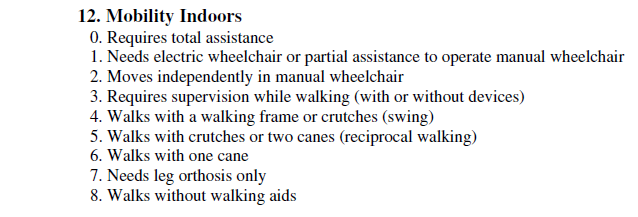 CAT
Paraplegia or Tetraplegia
Insured requires urological surgical diversion, an implanted device or catheterization to manage urological impairment.
Insured requires a bowel routine, a surgical diversion or an implanted device to manage anorectal function.
Mobility impairment (non spinal cord)
(1)2.  Severe impairment of ambulatory mobility or use of an arm, or amputation that meets the following criteria:
Trans-tibial or higher amputation of a leg.
Amputation of an arm or another impairment causing the total and permanent loss of use of an arm.
Mobility impairment (non spinal cord)
Mobility (indoors and outdoors, on even surface)
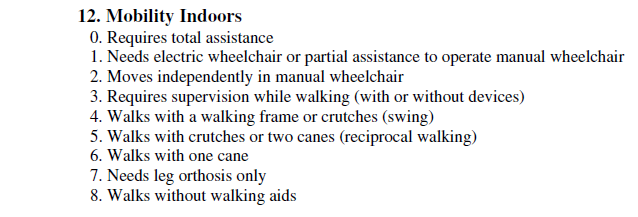 CAT
If can walk (aided) a distance of up to 10 meters on an even indoor surface??
Blindness
(1) 3.  Loss of vision of both eyes that meets the following criteria:
Even with the use of corrective lenses or medication,
Visual acuity in both eyes is 20/200 (6/60) or less as measured by the Snellen Chart or an equivalent chart, or
The greatest diameter of the field of vision in both eyes is 20 degrees or less.
The loss of vision is not attributable to non-organic causes.
Adult Traumatic Brain Injury
(1)4.  If the insured person was 18 years of age or older at the time of the accident, a traumatic brain injury that meets the following criteria:
The injury shows positive findings on a computerized axial tomography scan, a magnetic resonance imaging or any other medically recognized brain diagnostic technology indicating intracranial pathology that is a result of the accident, including, but not limited to, intracranial contusions or haemorrhages, diffuse axonal injury, cerebral edema, midline shift or pneumocephaly.
Adult Traumatic Brain Injury
When assessed in accordance with Wilson J., Pettigrew, L. and Teasdale, G., Structured Interviews for the Glasgow Outcome Scale and the Extended Glasgow Outcome Scale and the Extended Glasgow Outcome Scale: Guidelines for Their Use, Journal of Neurotrauma, Volume 15, Number 8, 1998, the Injury results in a rating of,
Adult Traumatic Brain Injury
Vegetative State (VS or VS*), one month or more after the accident,
Upper Severe Disability (Upper SD or Upper SD*) or Lower Severe Disability (Lower SD or Lower SD*, six months or more after the accident, or
Lower Moderate Disability (Lower MD or Lower MD*), one year or more after the accident.
Adult Traumatic Brain Injury
The Glasgow Outcome Scale (GOS) is a global scale for functional outcome that rates a patient status into one of five categories:  Dead, Vegetative State, Severe Disability, Moderate Disability or Good Recovery.  The Extended GOS (GOSE) provides more detailed categorization into eight categories by subdividing the categories into lower and upper categories.
Glasgow Outcome Scale Extended*
GOSE (Glasgow Outcome Scale-Extended)
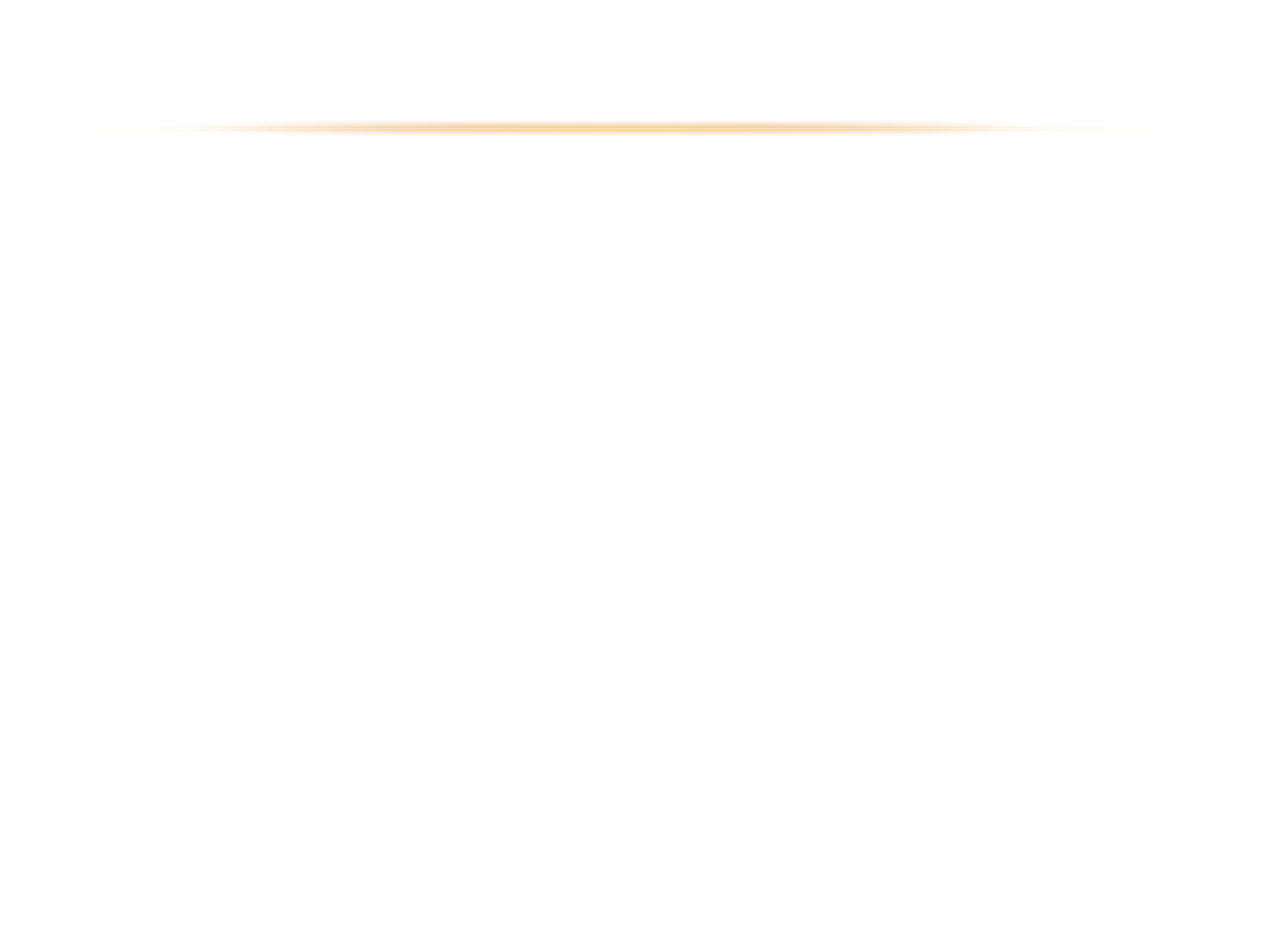 Emphasis is on functional outcome and not initial severity
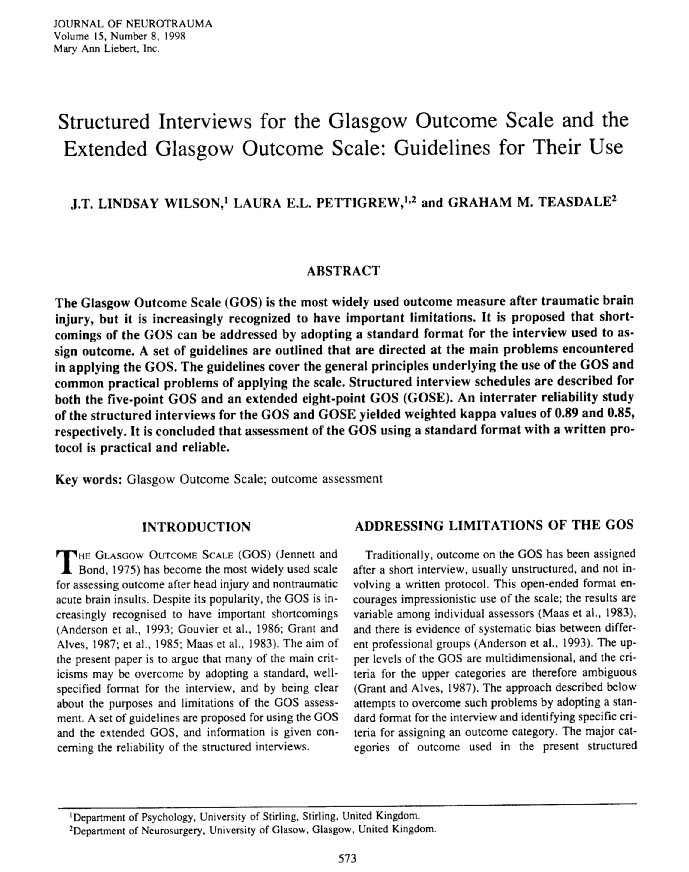 GOSE (Glasgow Outcome Scale-Extended)
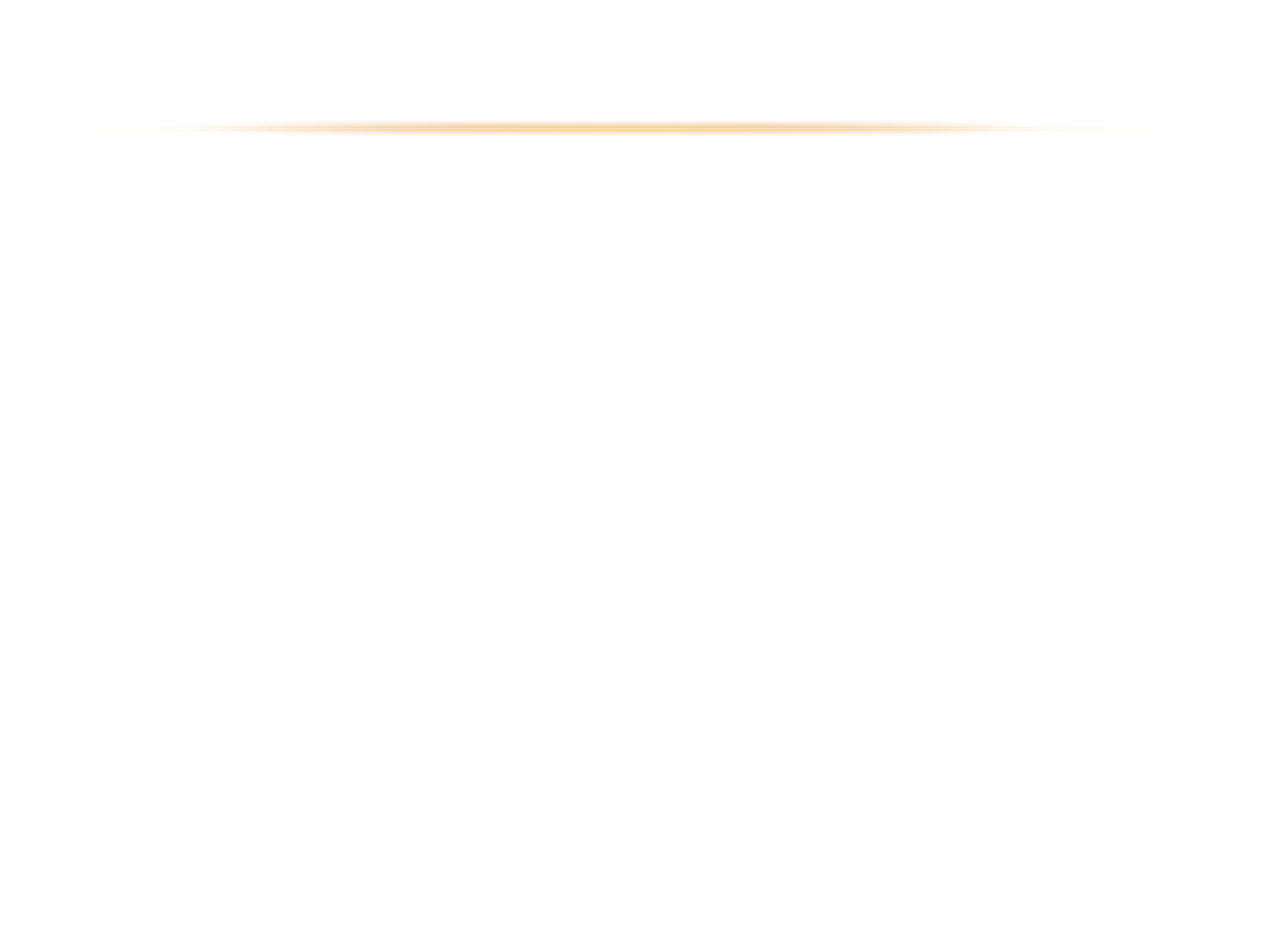 “The approach suggested here is to rate such people on their current functional status and to indicate the existence of preinjury disability by putting a * beside the rating.”
There is no instruction to apportion or subtract pre-accident disability level.
Query use of material contribution test
GOSE (Glasgow Outcome Scale-Extended)
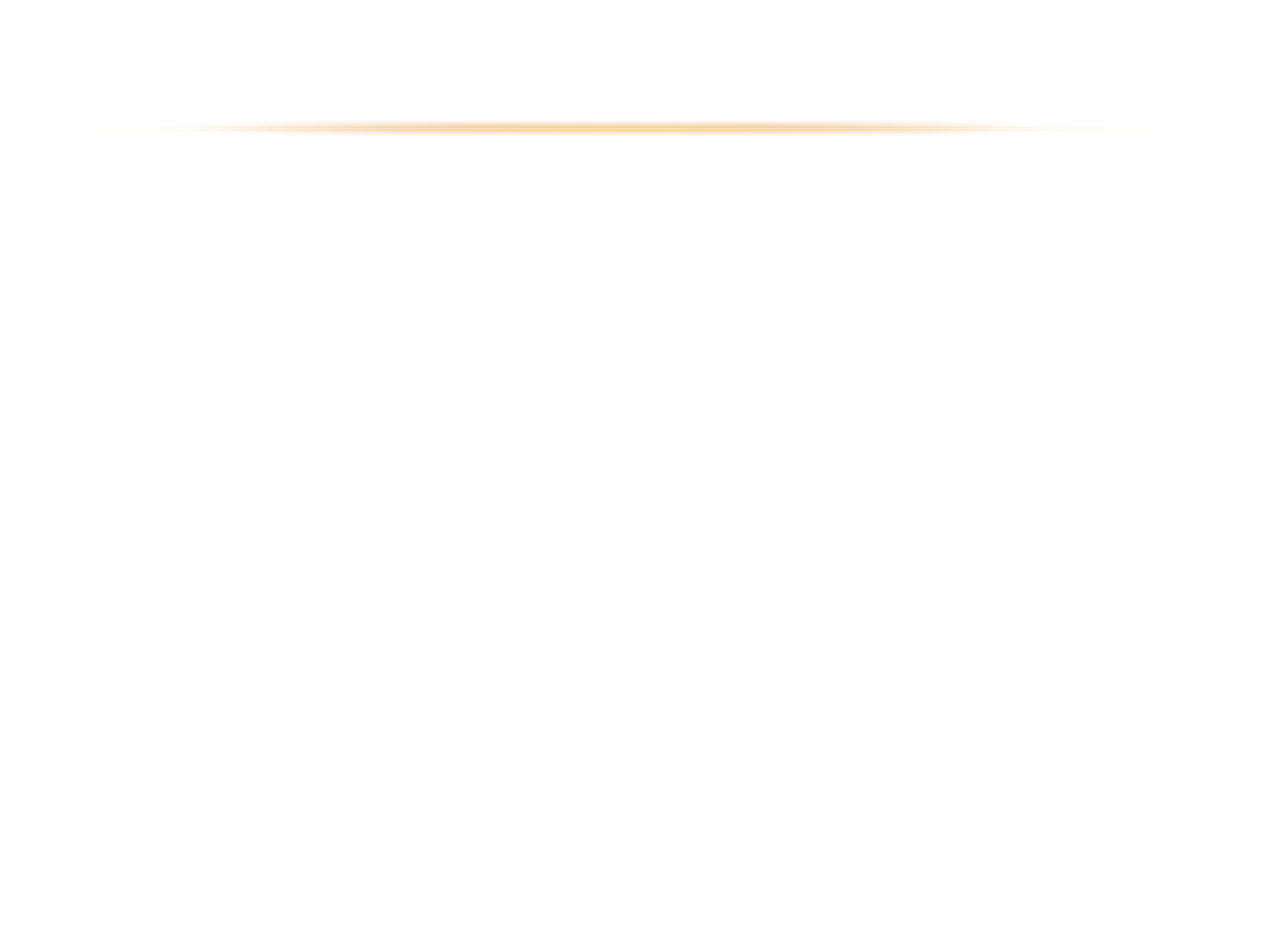 “Disability must be a result of physical or mental impairment.”
But the definition requires a “traumatic brain injury.”
Client must be assessed using Structured Interviews
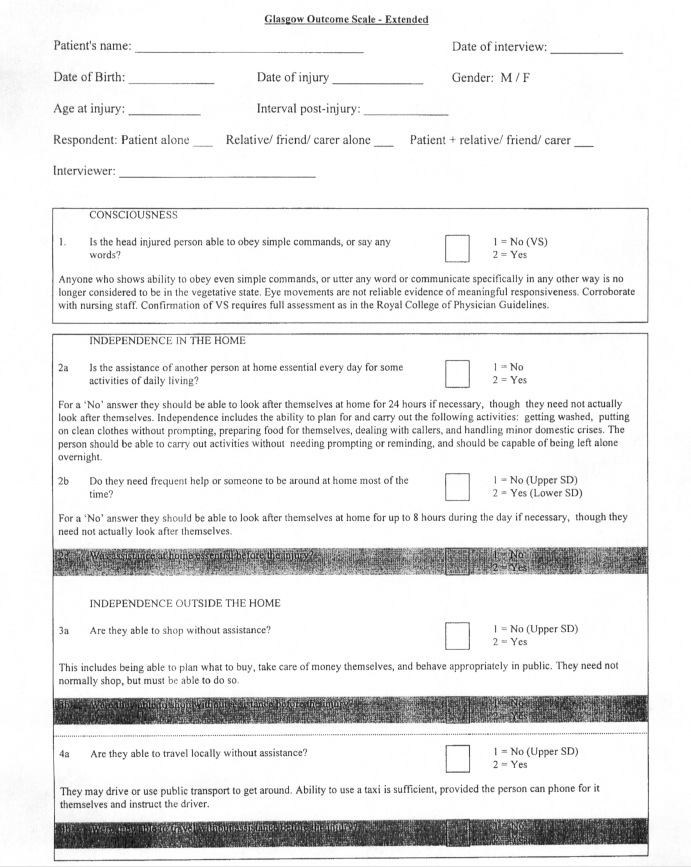 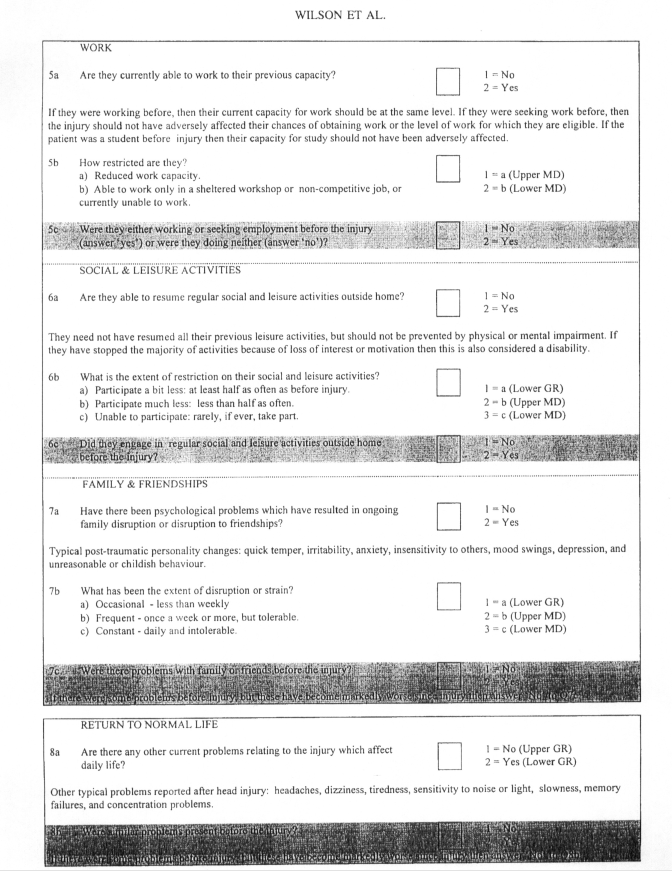 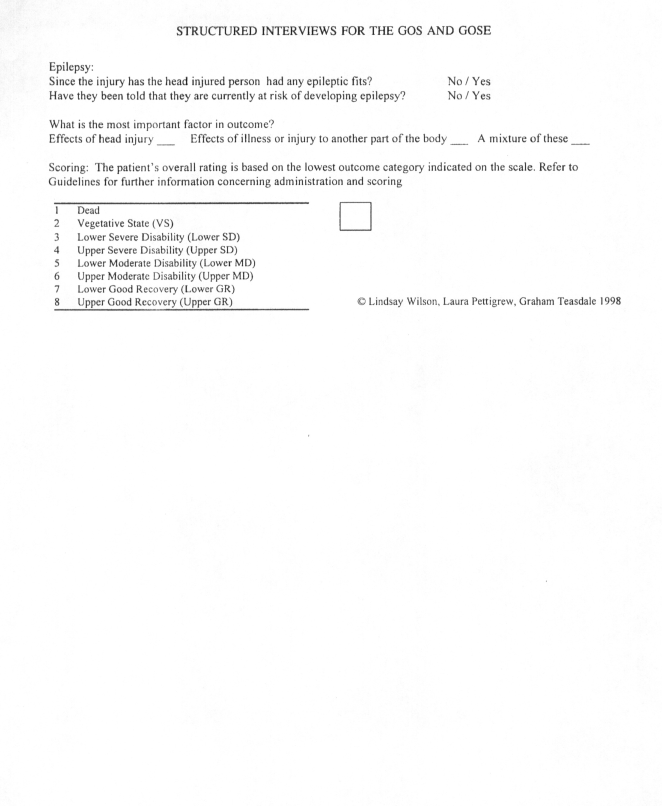 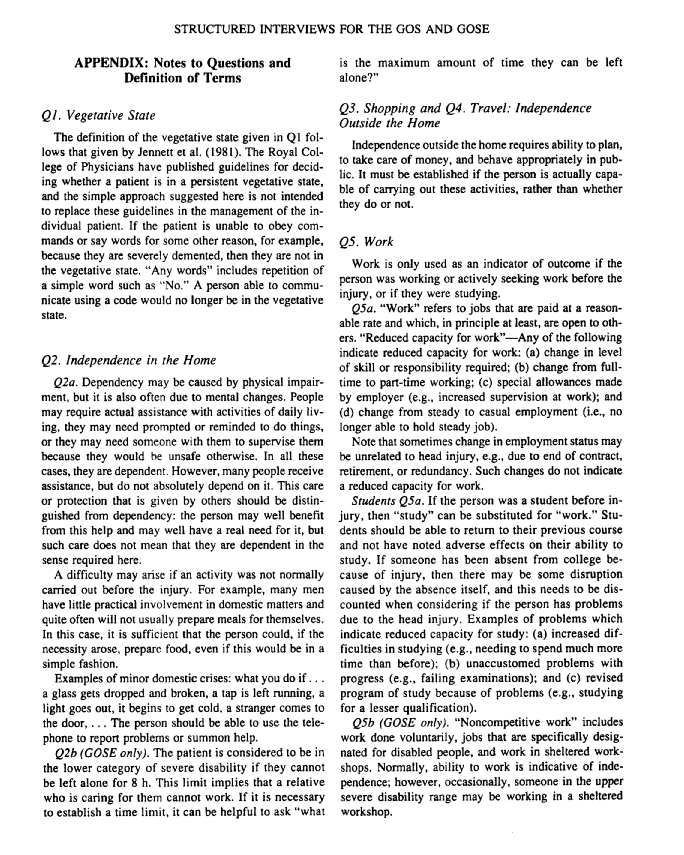 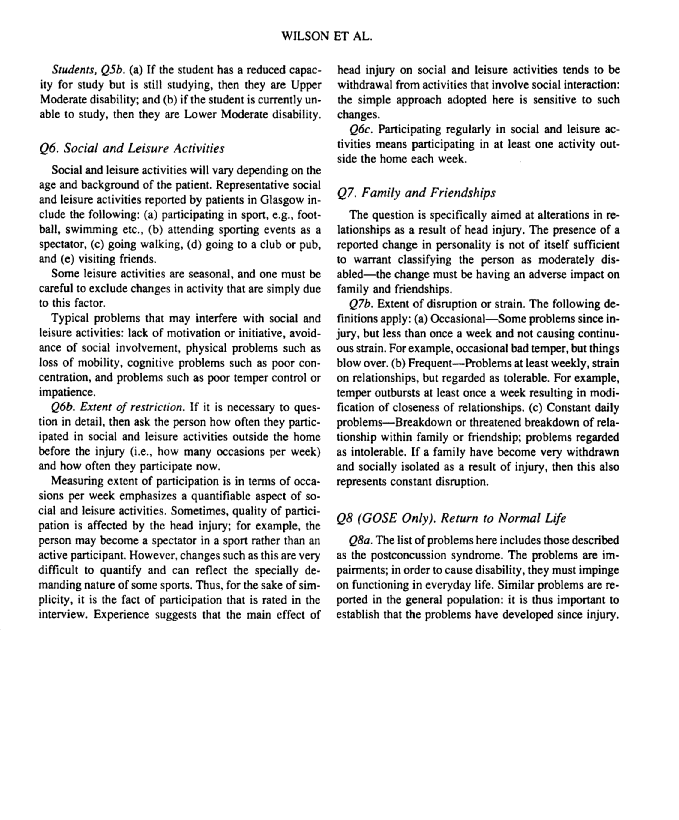 How will it work
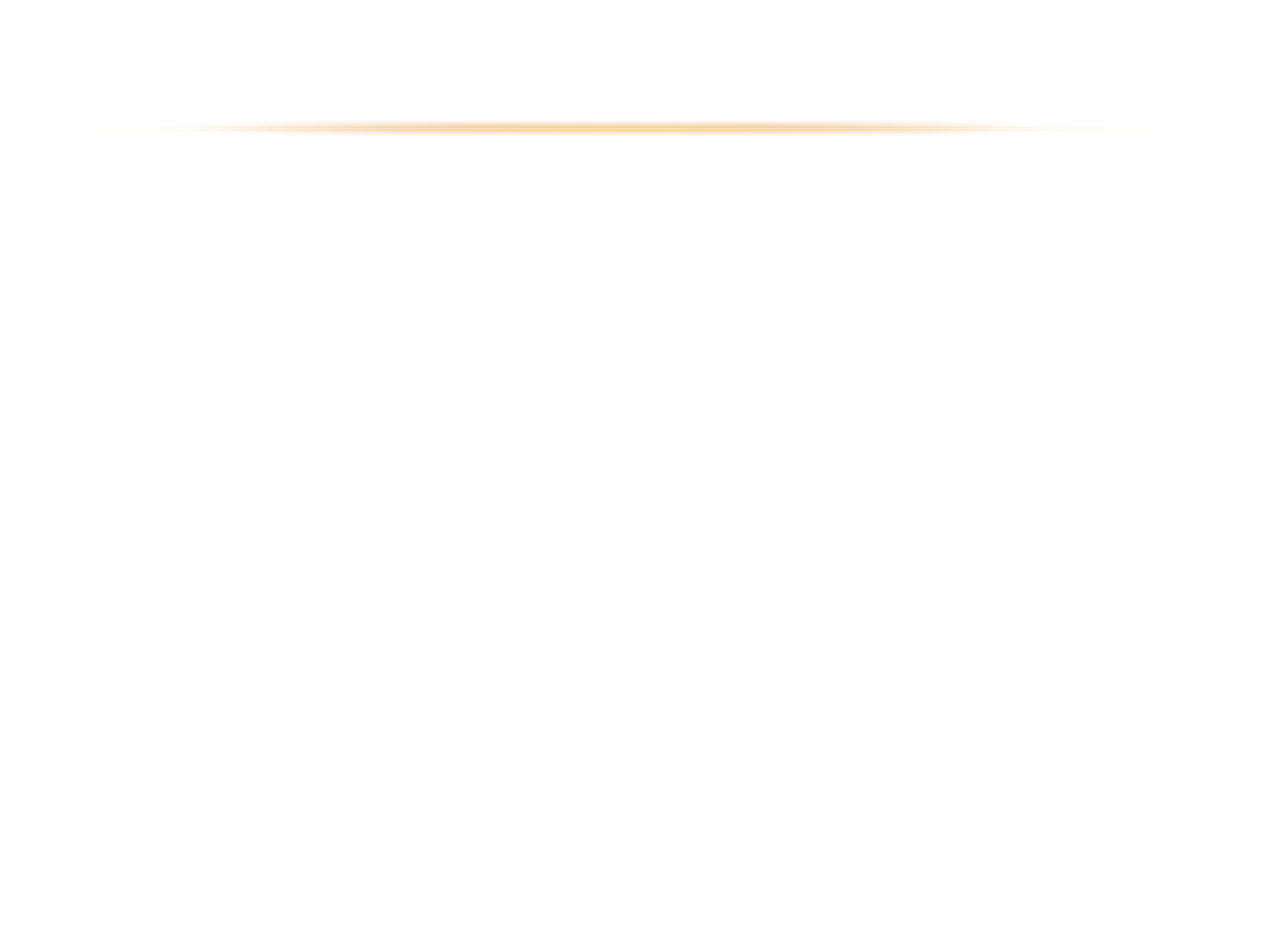 GOSE has 8 levels of impairment vs 6 of GOS
Patient assessed at 1, 6, or 12 months
Use of “Upper” and “Lower” categories
Lower = lower function
At 1 month – Vegetative State
At 6 months – Severe Disability
At 12 months – Lower Moderate Disability
definitions
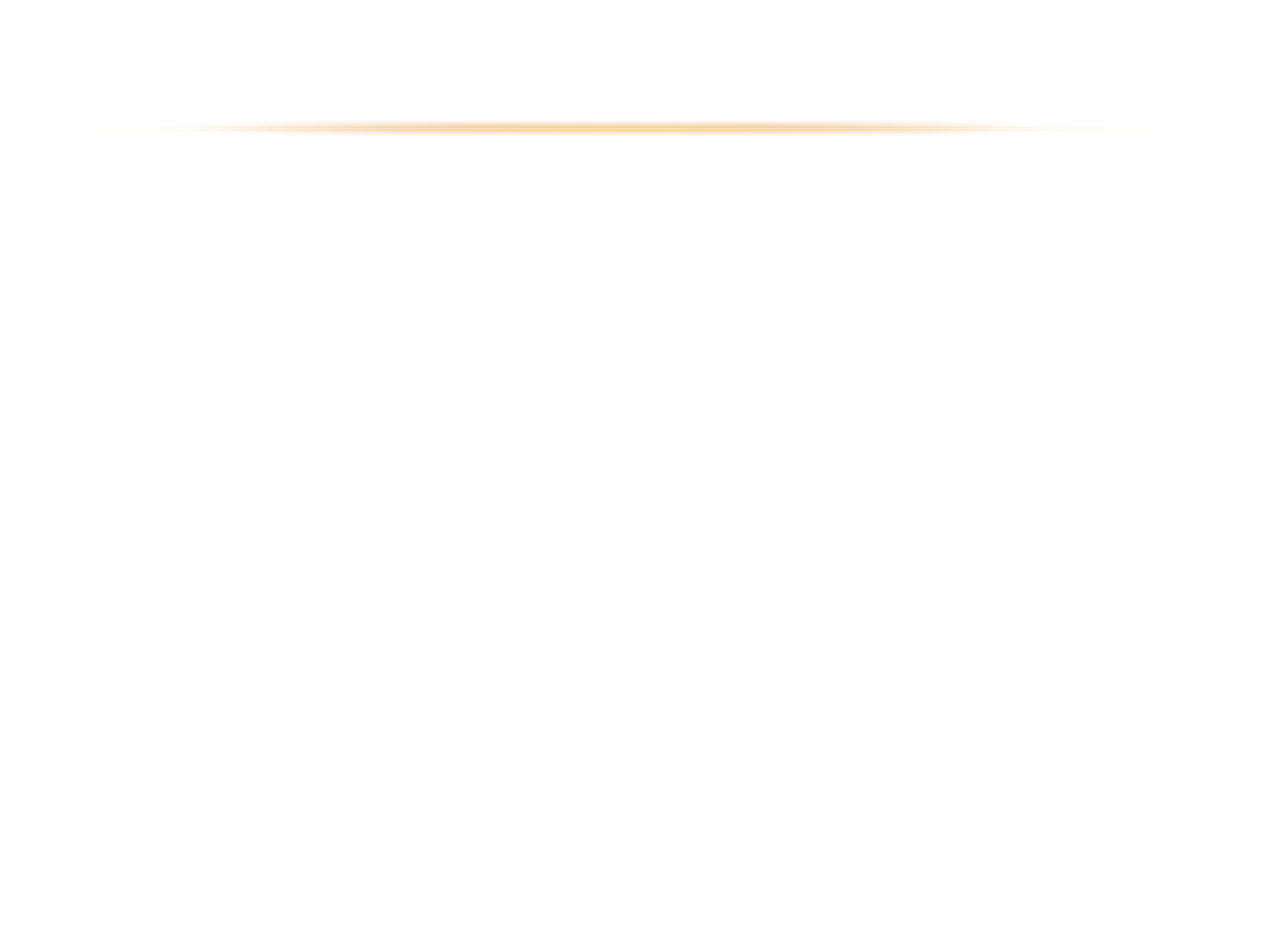 Consider use of concepts of “meaningful” and “qualitative” in a subjective context
Reject literal and quantitative analyses
Mtbi and gose
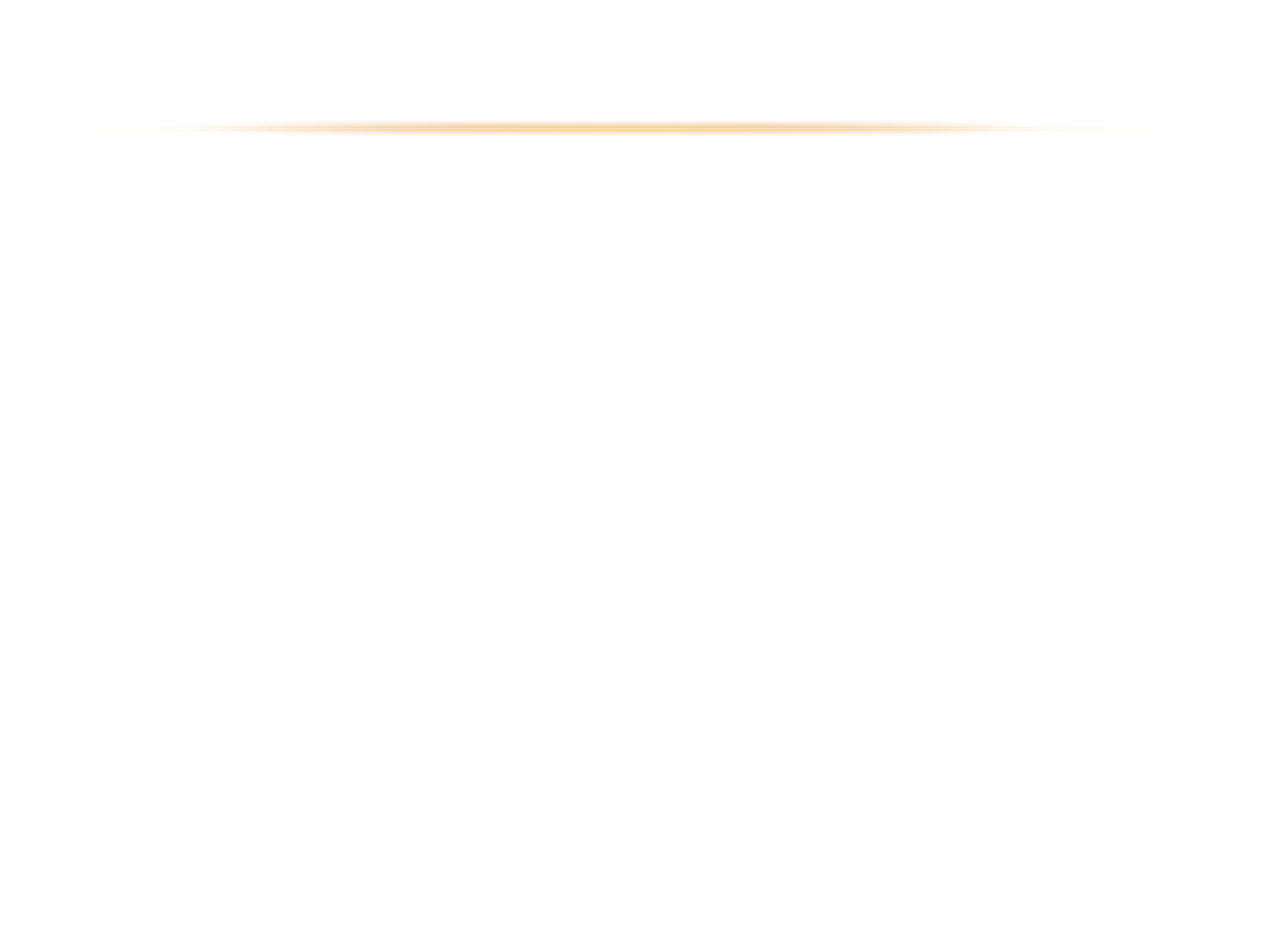 Paediatric Brain Injury
-Requires 1 of:
Insured is accepted for admission on an in-patient basis to a public hospital with positive findings on imaging.
Insured is accepted for admission to an in-patient neuro rehab paediatric program.
Meets the KOSCHI (King’s Outcome Scale for Childhood Head Injury) Vegetative after 1 month.
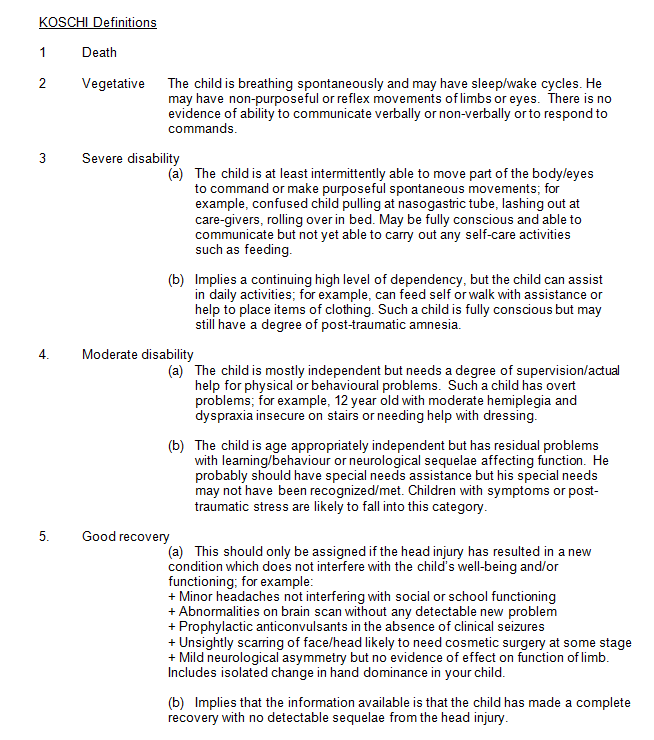 Paediatric Brain Injury
Meets the KOSCHI Severe Disability after 6 months
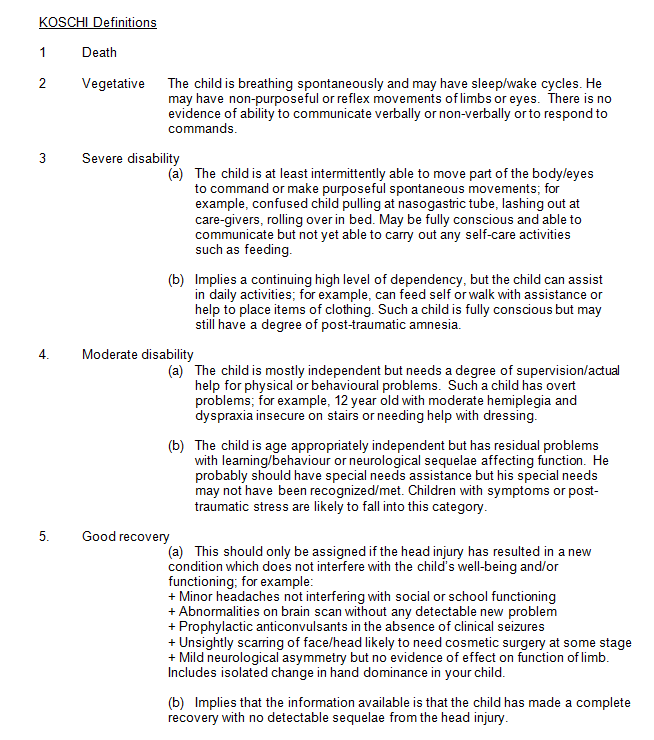 Paediatric Brain Injury
Nine months or more after the accident, the insured person’s level of function remains seriously impaired such that the insured person is not age-appropriately independent and requires in-person supervision or assistance for physical, cognitive or behavioural impairments for the majority of the insured person’s waking day.
55% Whole Person Impairment (WPI)
Continue to combine physical and mental/behavioural impairments.
Excludes traumatic brain injury.
Utilize the AMA Guides to the Evaluation of Permanent Impairment 6th edition for rating.
55% Whole Person Impairment (WPI)
Utilize the Guides 4th edition for combining scores.
Effect is to dramatically reduce % rating for mental/behavioural impairments. 
Must wait 2 years unless will obviously always be CAT.
Rating mental and behavioural disorders under the 6th edition
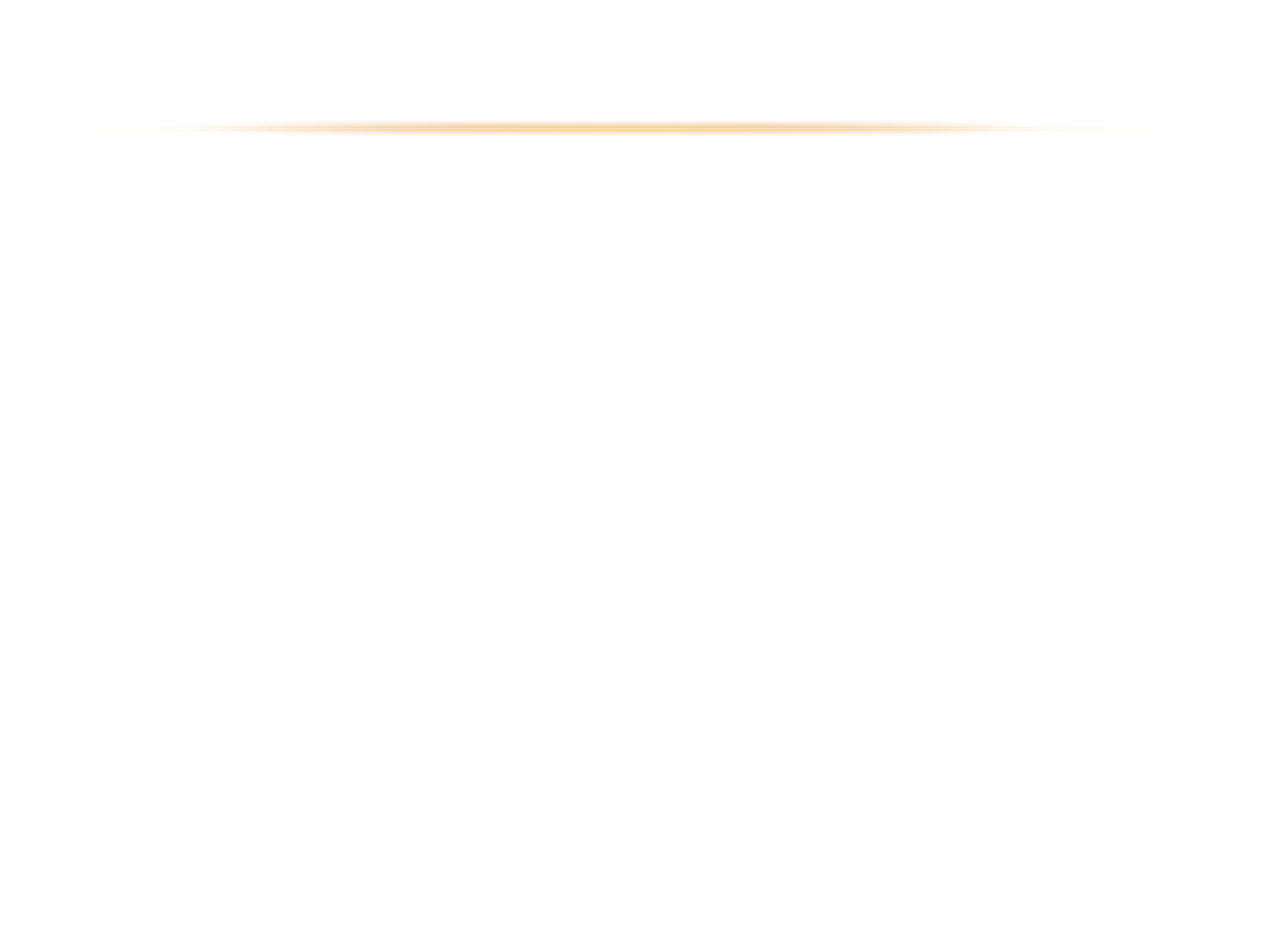 New GAF/GAF Impairment Score Conversion Table
The Brief Psychiatric Rating Scale (BPRS)
The Psychiatric Impairment Rating Scale (PIRS)
Drastically and unscientifically reduce impairment ratings
Need physical WPI of            to reach the 55% WPI when the mental disorder is severe (GAF of 40-50)
47%
Method of impairment rating
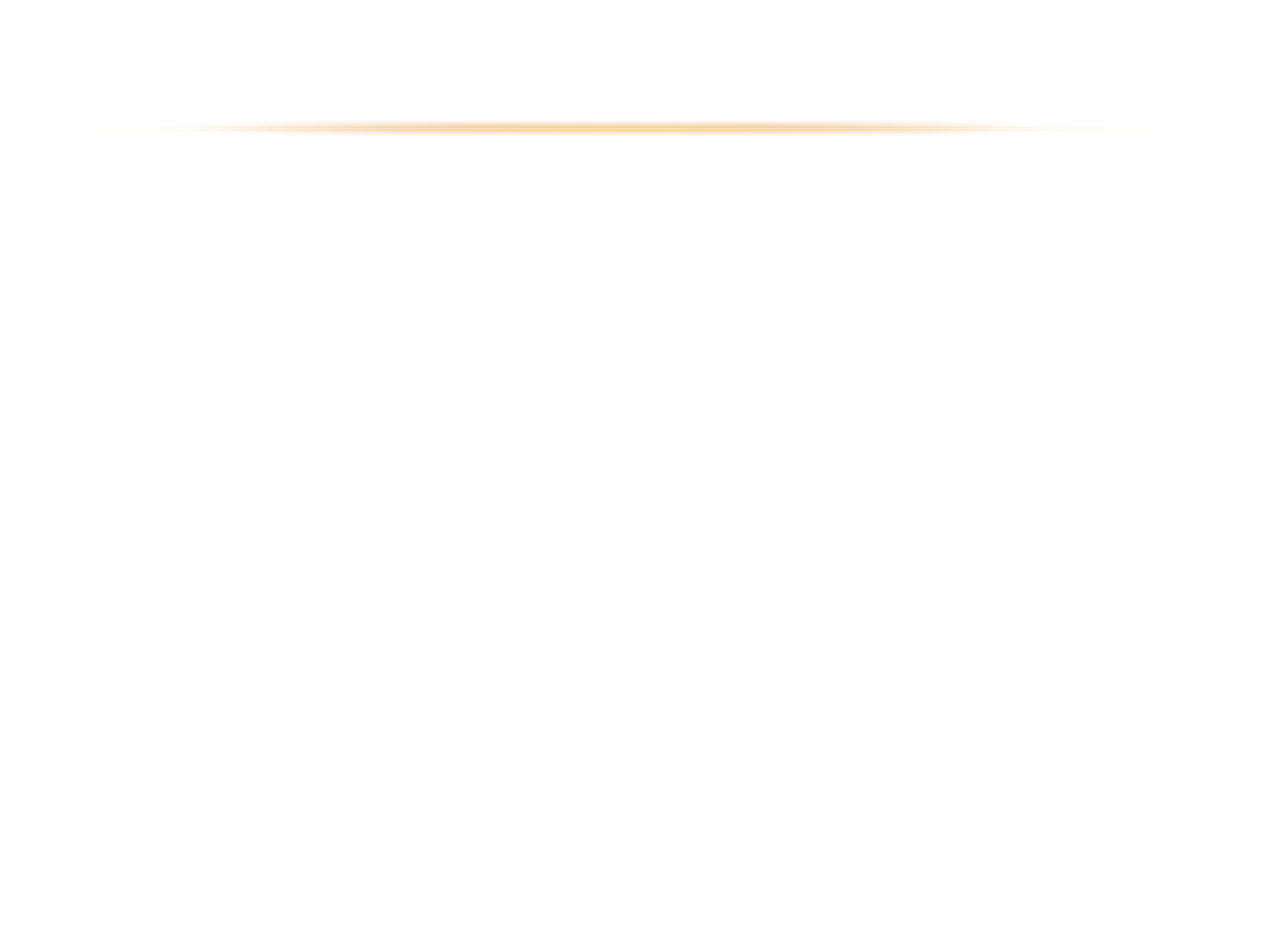 Step 1 – determine BPRS Impairment Score
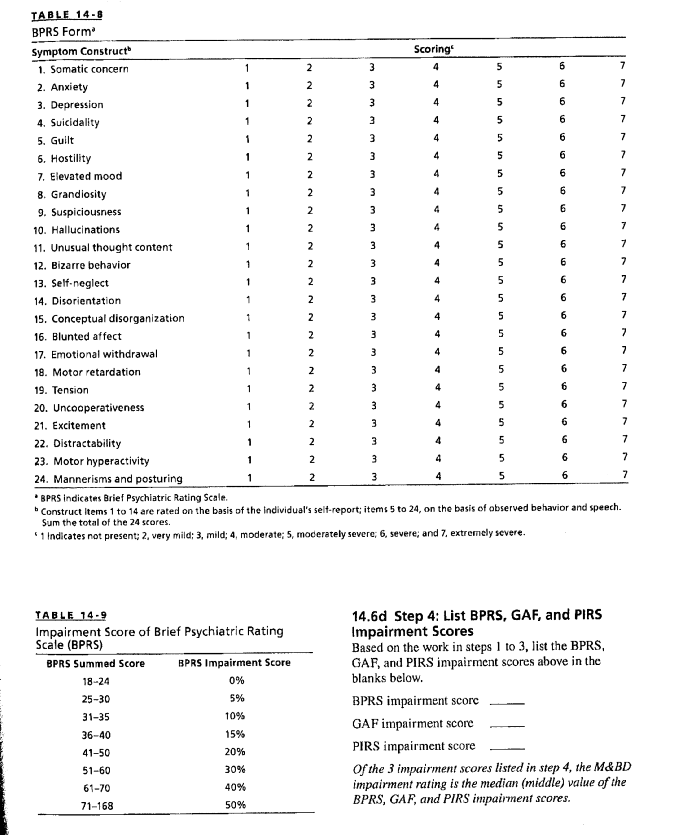 The brief psychiatric rating scale (bprs)
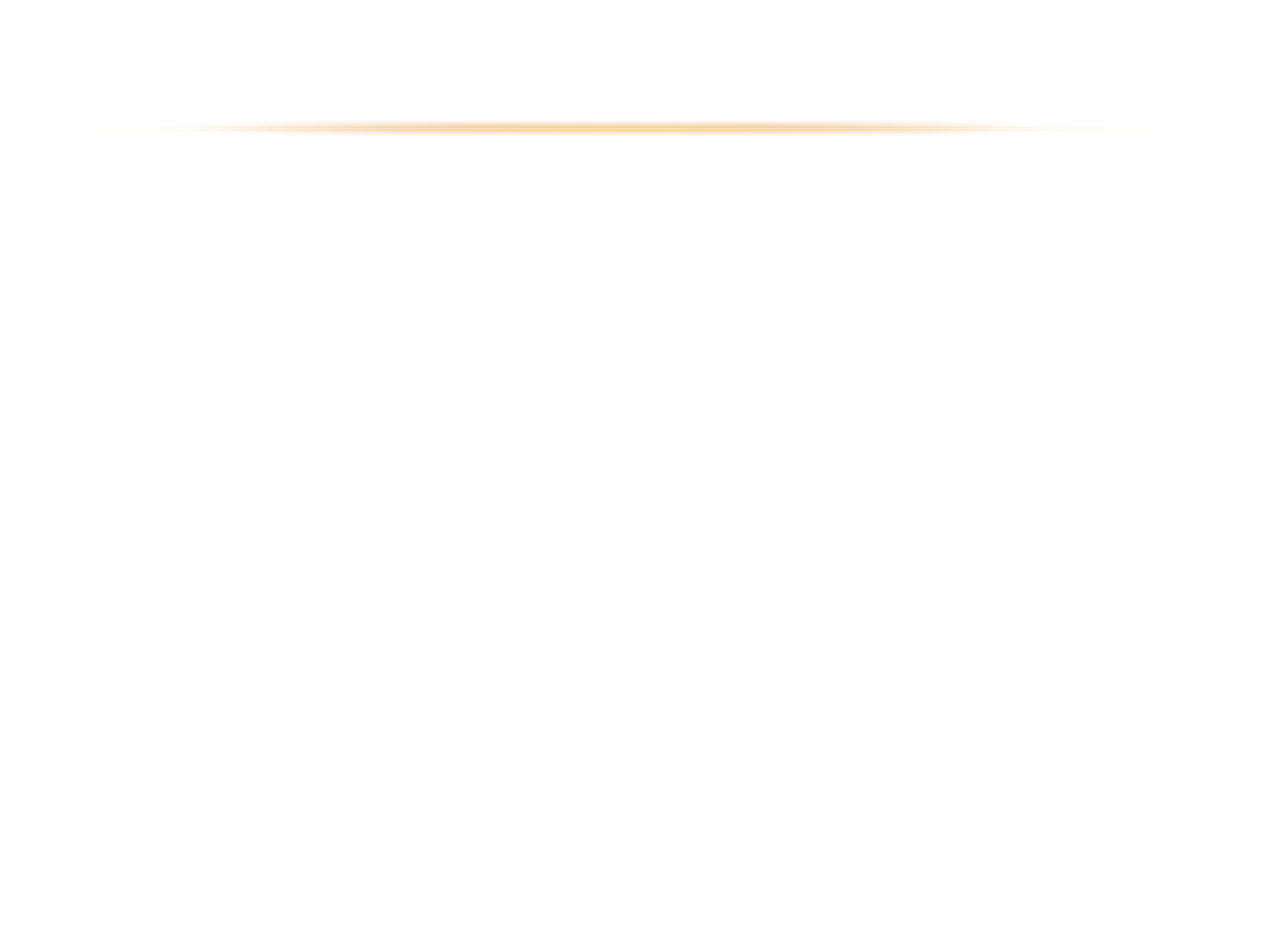 BPRS focus is solely on symptom severity
Method of impairment rating
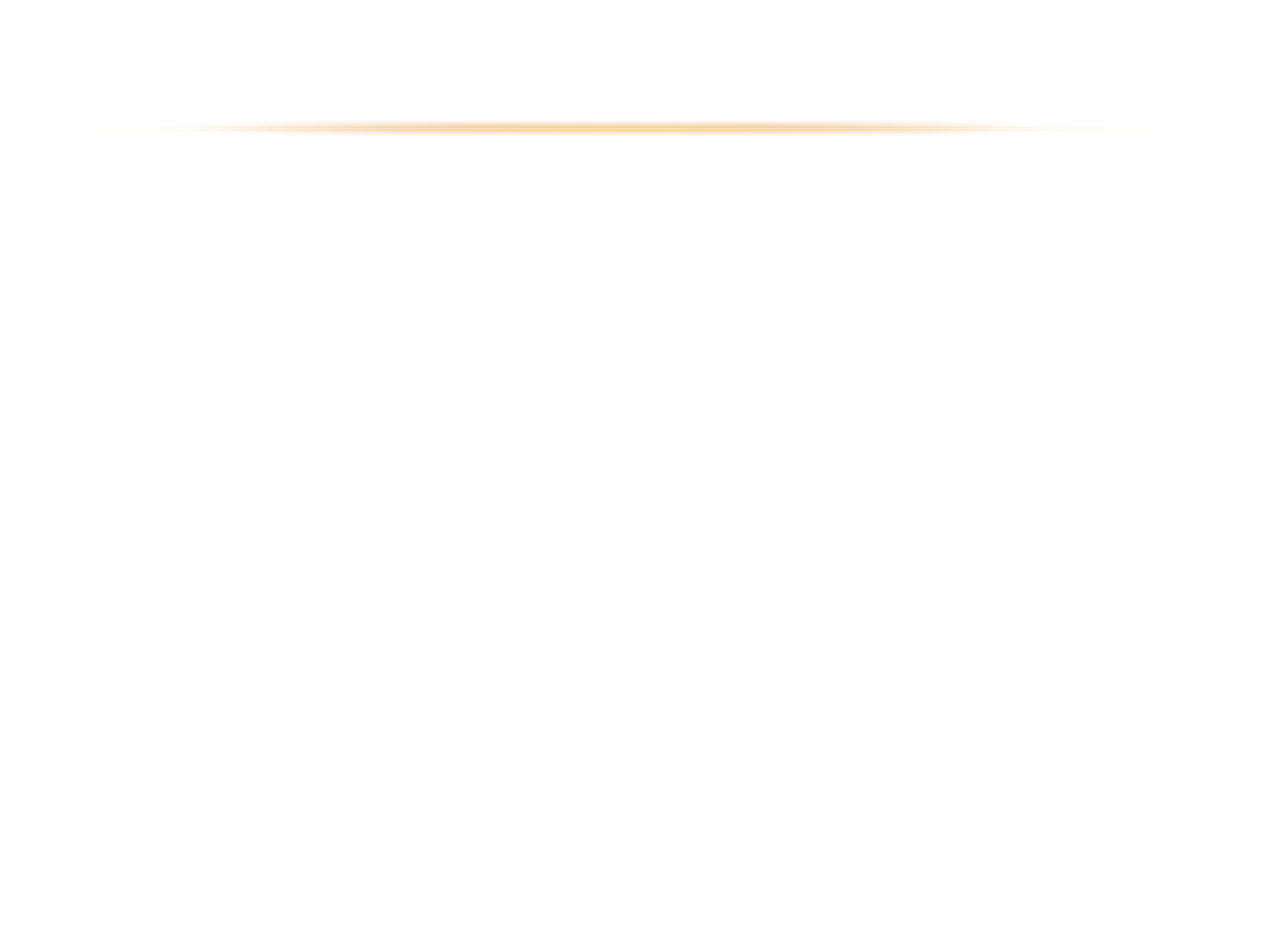 Step 1 – determine BPRS Impairment Score
Step 2 – determine GAF Impairment Score
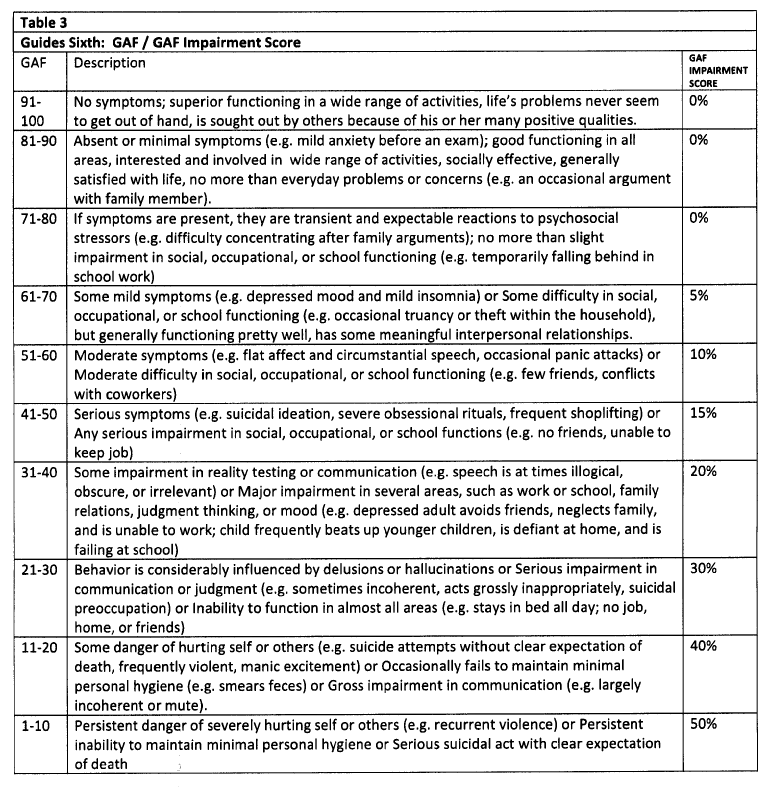 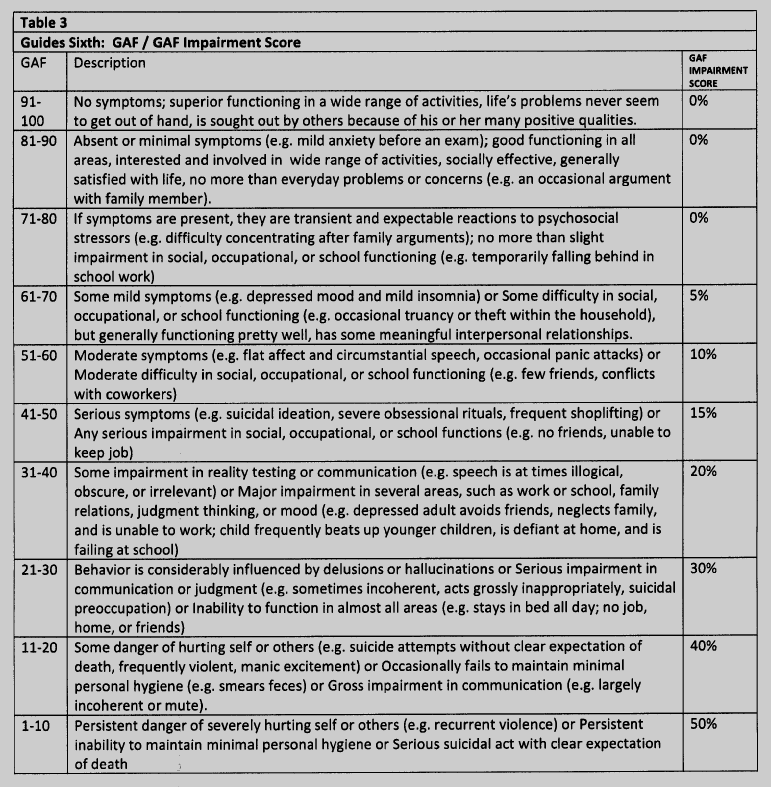 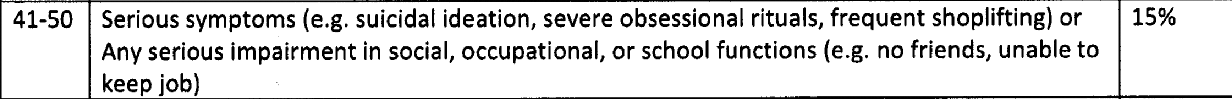 Global Assessment of functioning (gaf)
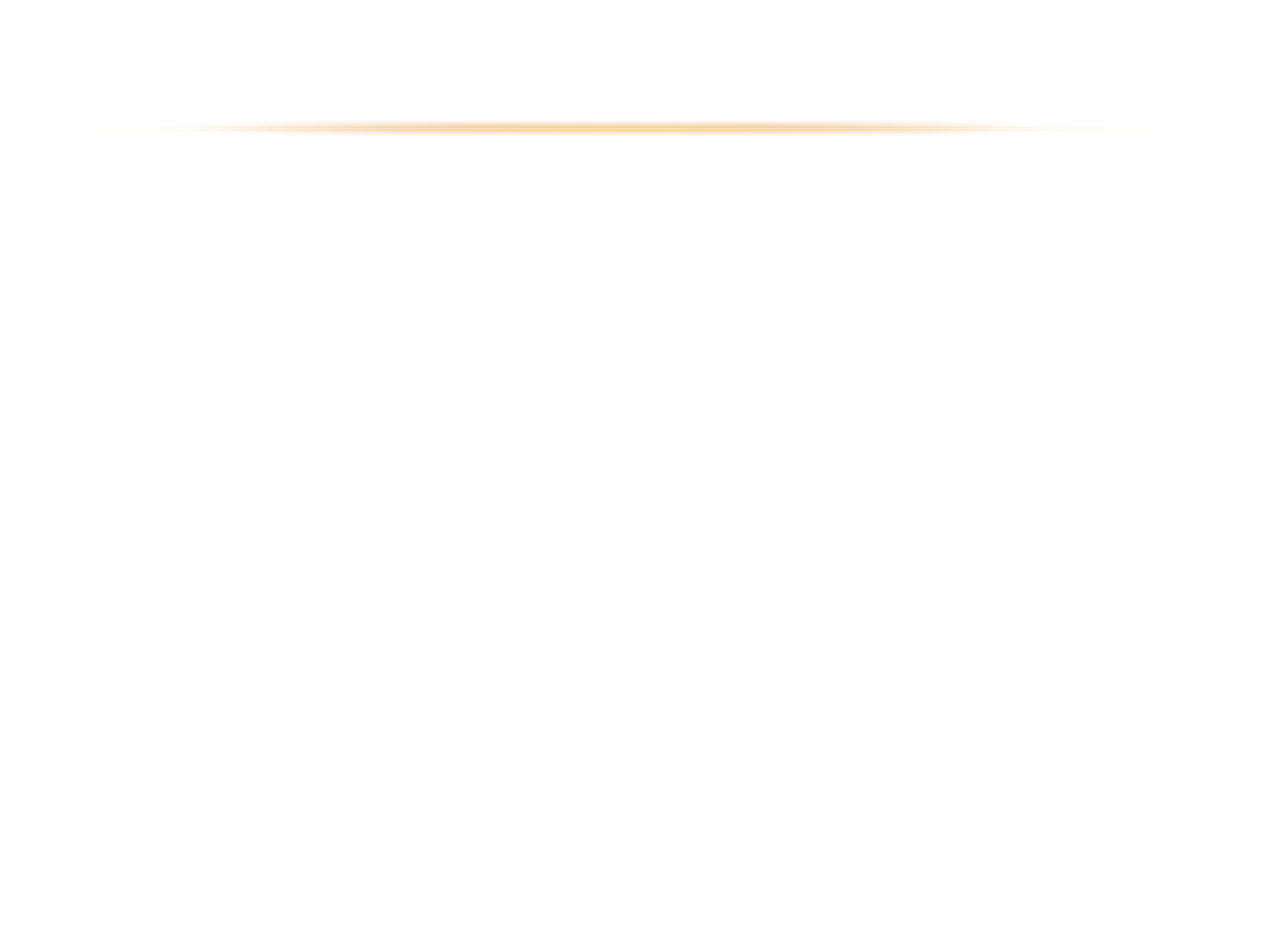 GAF is based only on psychological, social and occupational functioning
Method of impairment rating
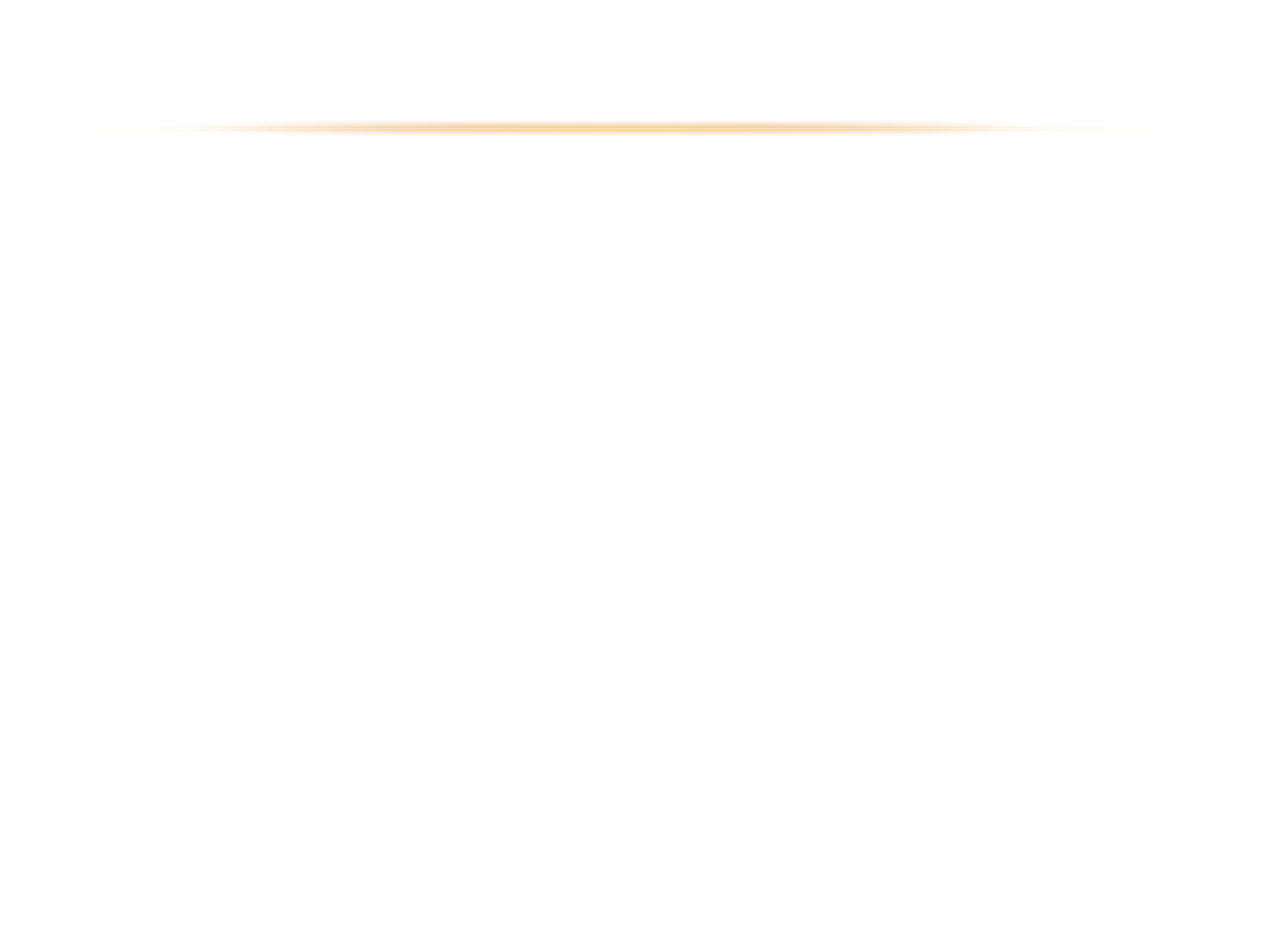 Step 1 – determine BPRS Impairment Score
Step 2 – determine GAF Impairment Score
Step 3 – determine PIRS Impairment Score
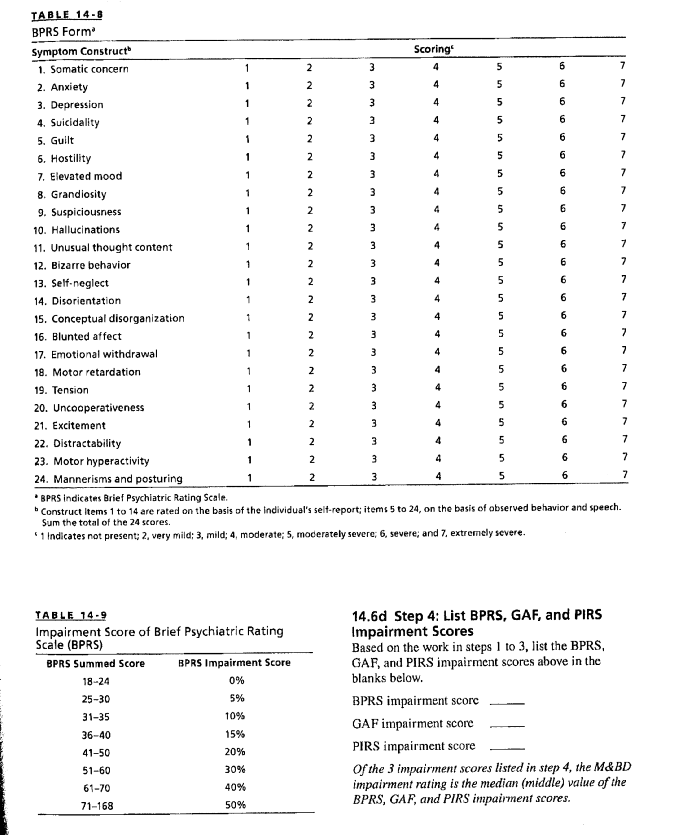 psychiatric impairment rating scale (pirs)
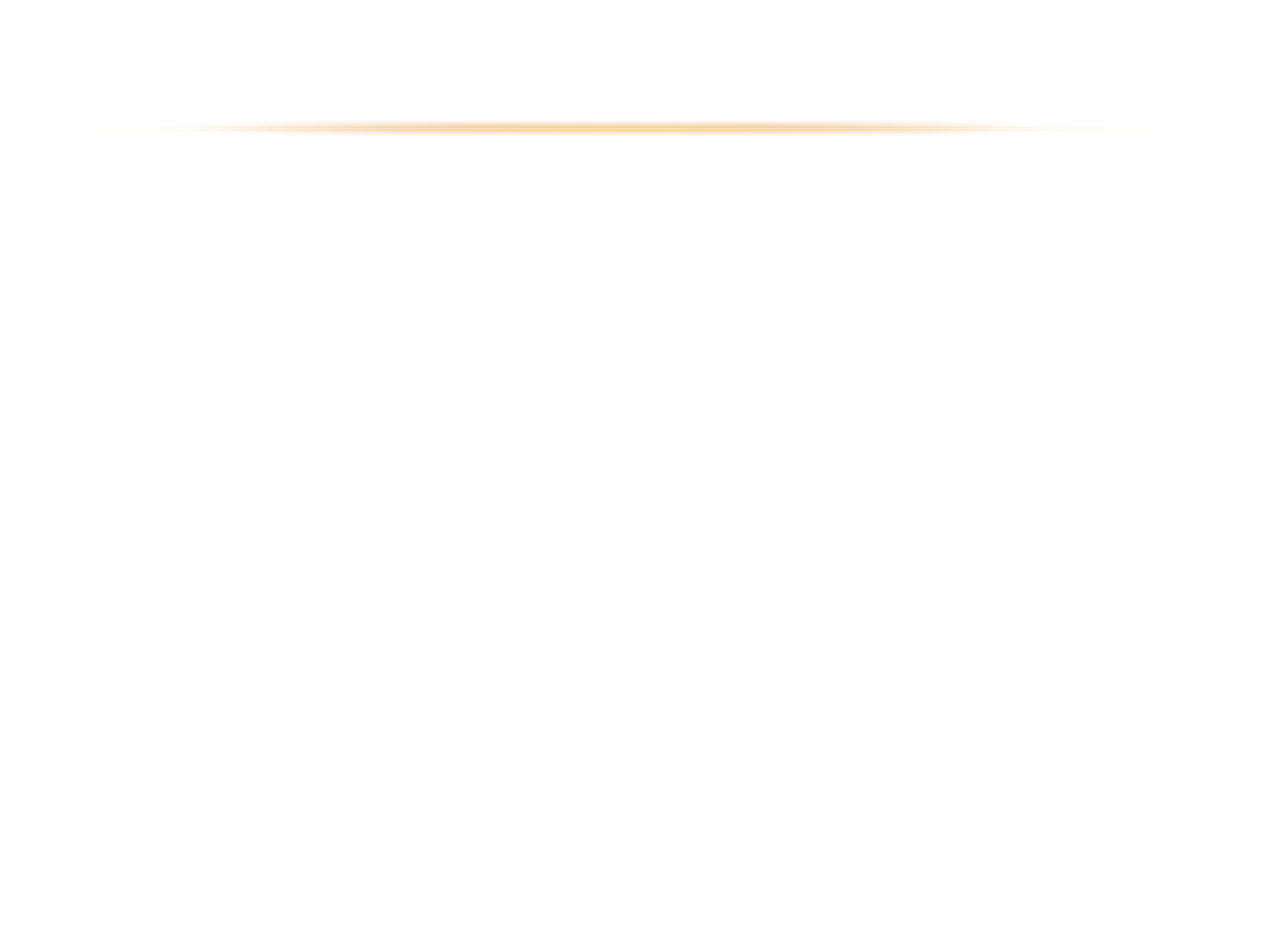 PIRS focus is role function
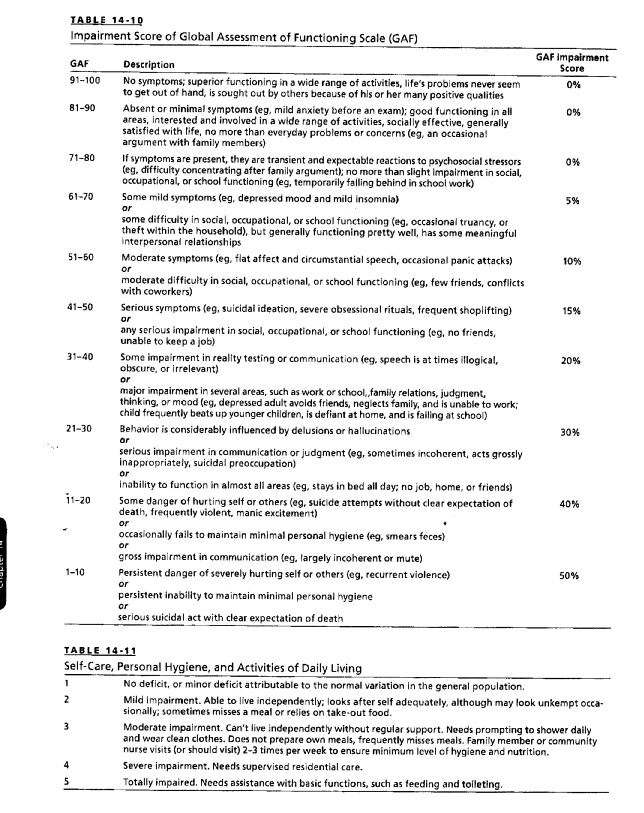 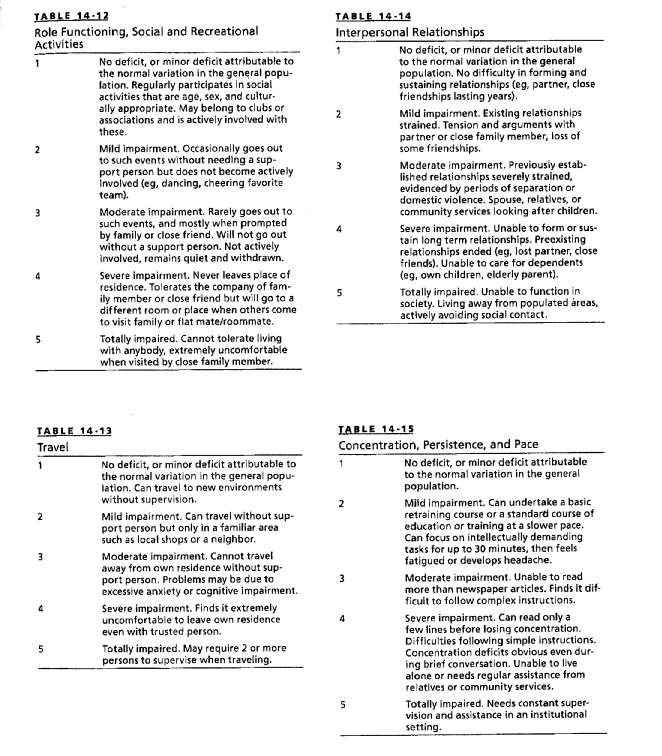 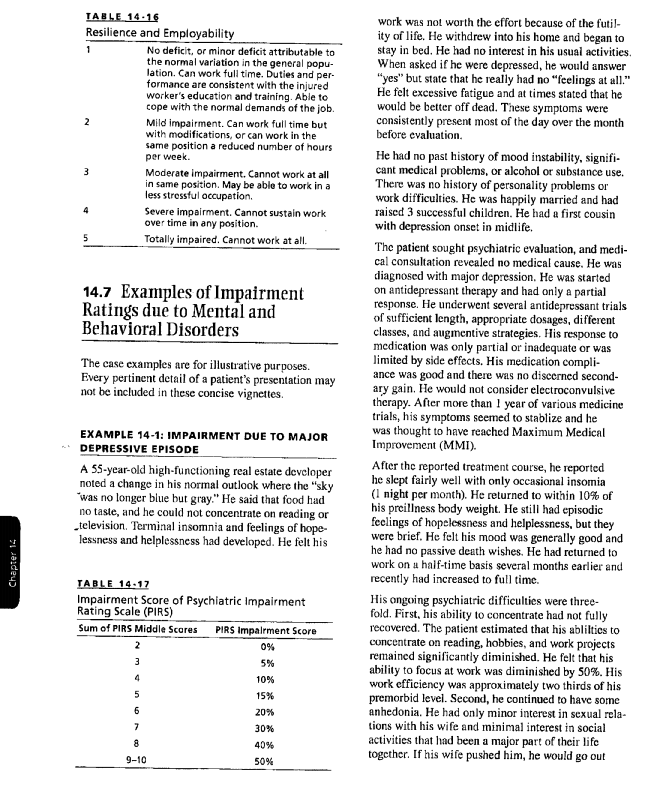 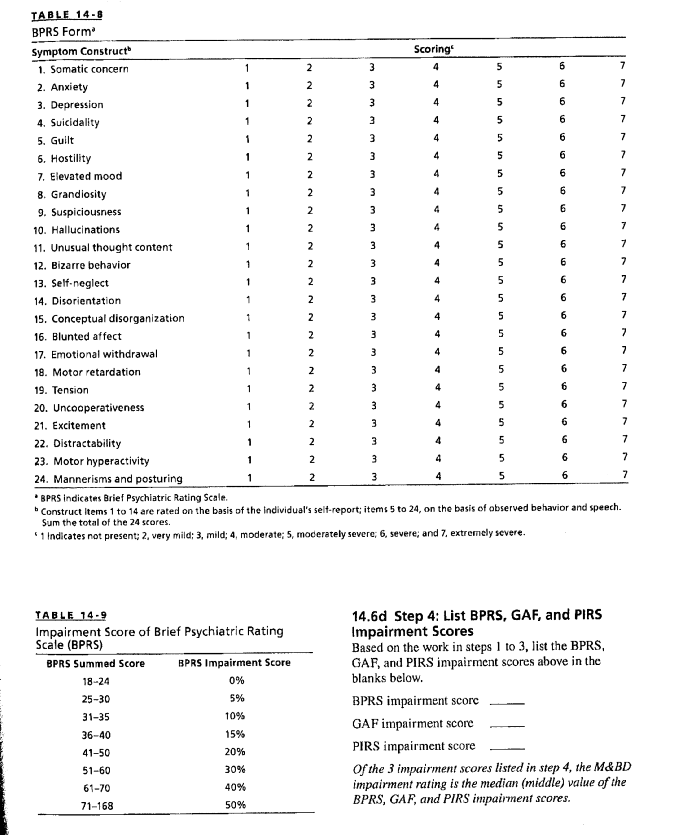 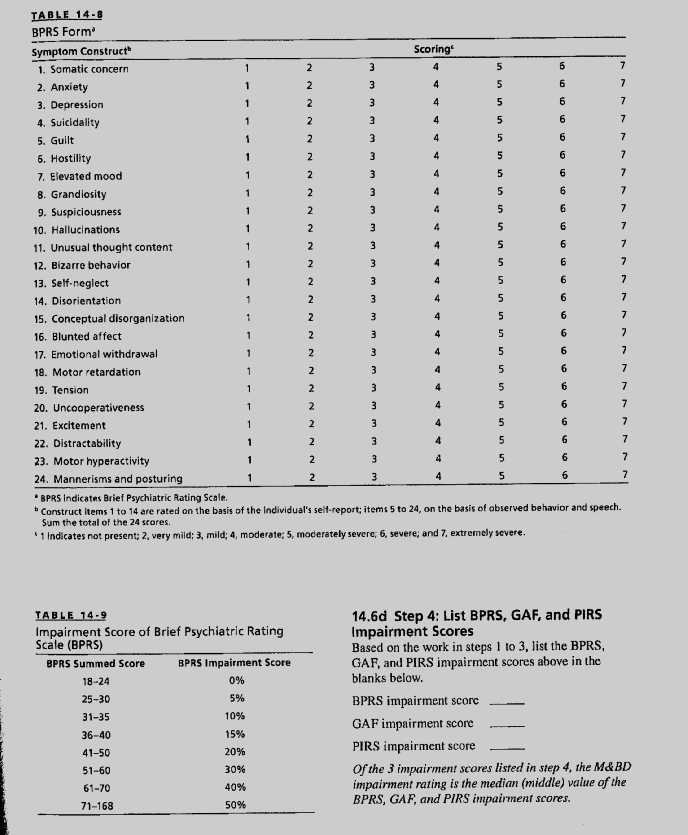 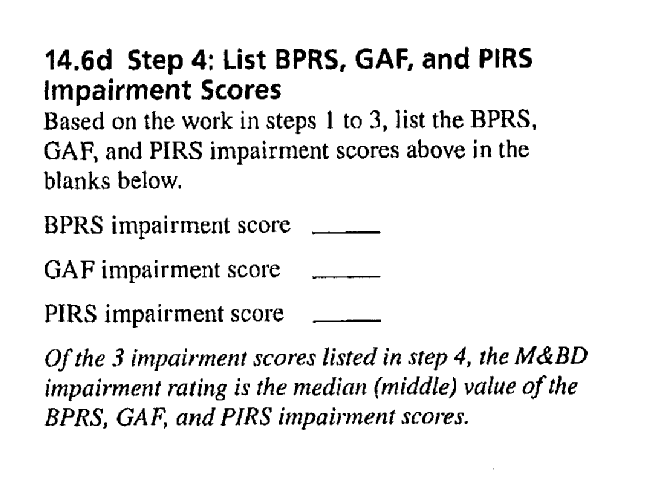 Psychiatric Impairment
Requires 3 Class 4 Marked Impairments of 4 areas of function.
“Impairment levels significantly impede useful functioning”.
Psychiatric Impairment
Areas of function assessed:
Activities of Daily Living.
Social functioning.
Concentration, persistence and pace (ability to focus attention to permit timely completion of tasks in a worklike setting).
Repeated failure to adapt to stressful circumstances (in work or worklike settings).
Must wait 2 years unless will always be 3 Class 4 Impairments.
Insureds no longer have right to sue AB insurers in court
As of April 1, 2016 – elimination of FSCO arbitrations and mediations.

Also as of April 1, 2016 – elimination of the right to sue AB insurers in court.

New LAT system.
Strategies
- Work with OT and other professionals to create detailed reports to document the nature and extent of change in function. Will be very important in proving CAT.

-Access publicly funded services and resources to supplement accident benefits (e.g. March of Dimes, CCAC, OHIP).
QUESTIONS
Ten Do’s and Don’ts of Expert Report Writing
Ryan A. Murray
What is an expert report?
Author expresses an opinion within his or her area of expertise.

A true expert is not an advocate.
#1
Provide comprehensive details of your expertise
#2
- Set out clearly your process for reaching your conclusions
#3
- Provide a complete and accurate history and review of documentation
#4
- Be absolutely certain the pre-morbid history is complete and unbiased
#5
- Explain your differential diagnosis and how you reached your diagnosis
#6
Use legally helpful language
Helpful:
Likely
Probable
Not Helpful:
Possible
Might
May
#7
If not the sole cause, explain how the trauma made a material contribution to the impairments
#8
Give a clear opinion on prognosis
#9
Explain impairments with examples of impact on education, income, care, etc.
#10
- Do not be an advocate!
What is a Form 53?
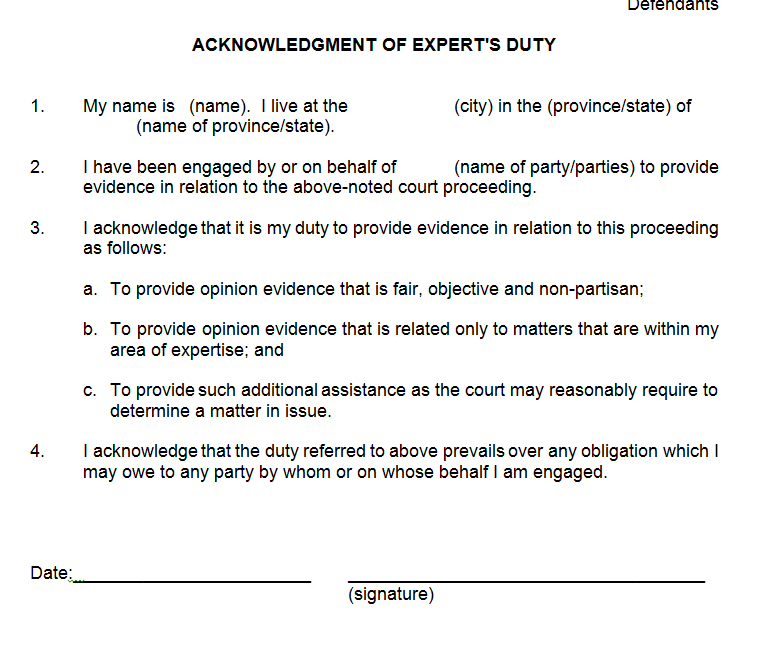 Contact:jvigmond@oatleyvigmond.comPhone:  705-726-9021Twitter:  @JimVigmond